Analysis of Network Outage Reports
1
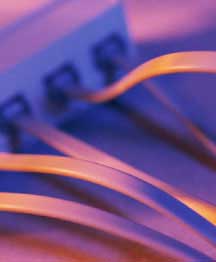 Cybersecurity and Communications Reliability Division – Public Safety & Homeland Security Bureau

John Healy
September 2015
Frequency of Outages by Month
2
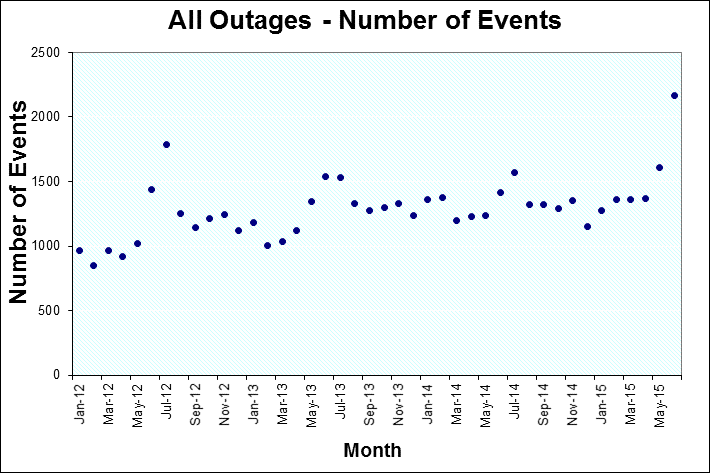 Standards for Outage Frequencies
3
Took average of January 2012 through December 2012 as the standard
Outage Index – For All Outages Except DS3-Simplex
4
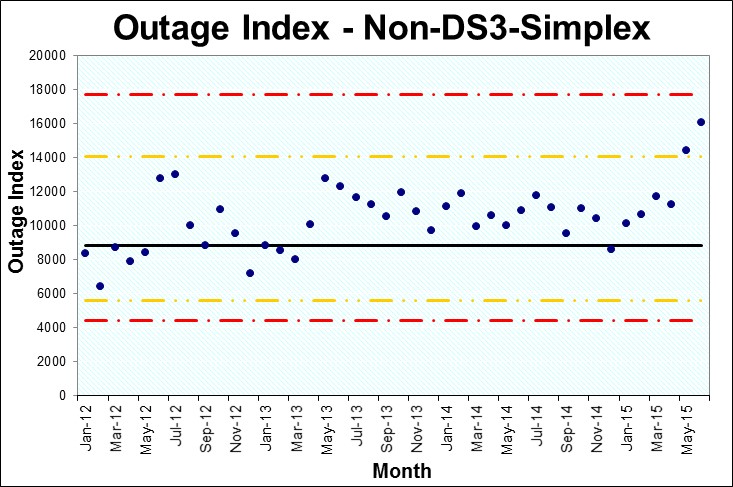 See ATIS-0100021 Analysis of FCC-Reportable Service Outage Data for a description of the method used to calculate the outage index.
Procedural Events
5
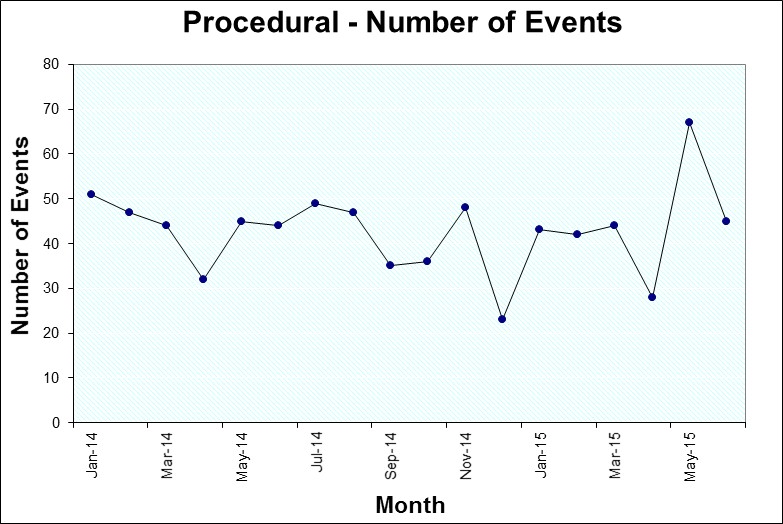 Procedural events are ones which have a procedural root cause.
Procedural Events by Source
6
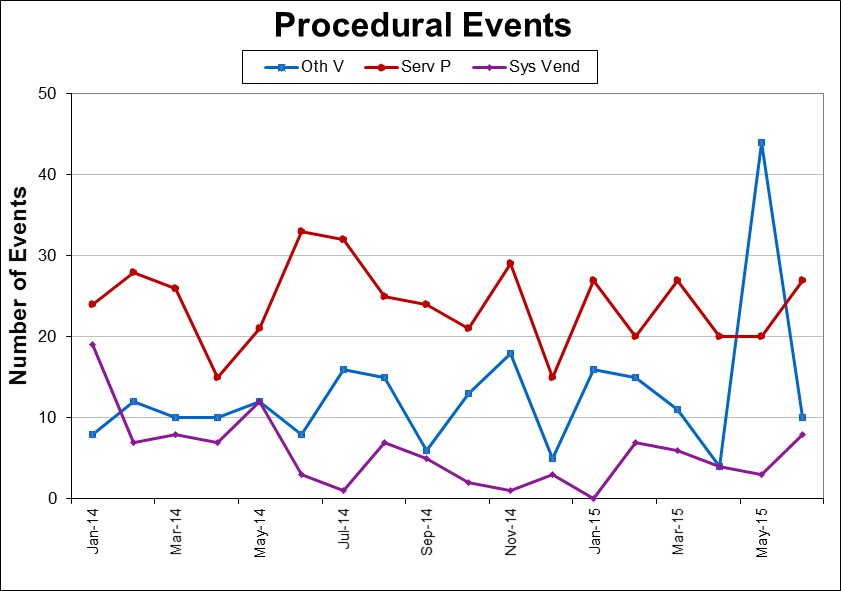 New Planned Maintenance Cause Codes
7
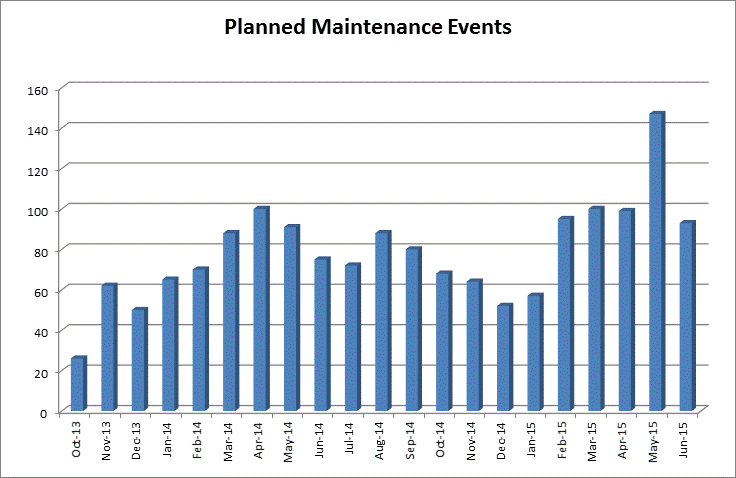 Fiber Cut
8
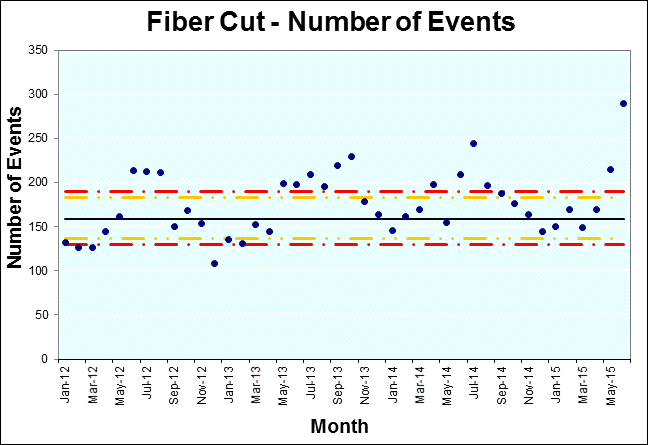 DS3-Simplex
9
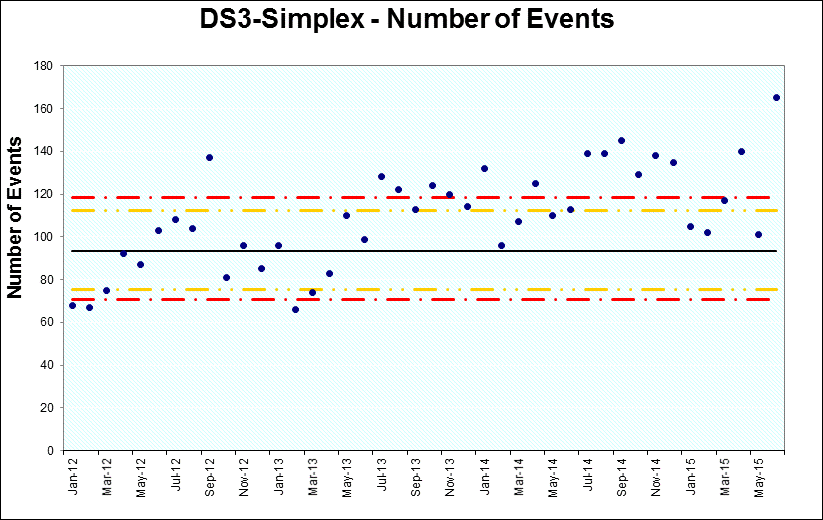 E911
10
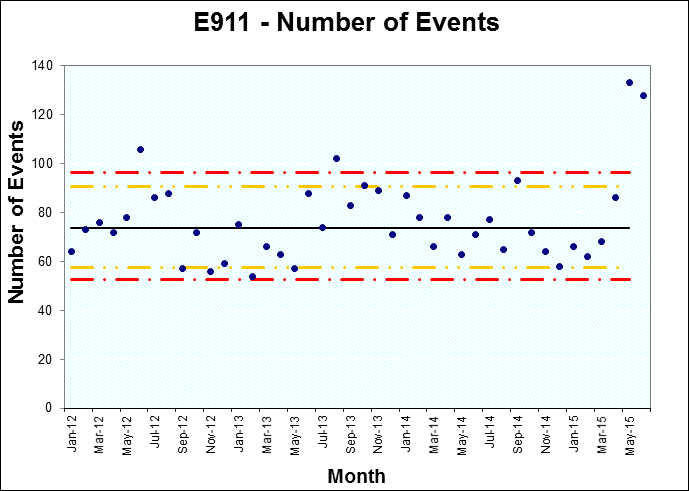 Very Large E911 Outages
11
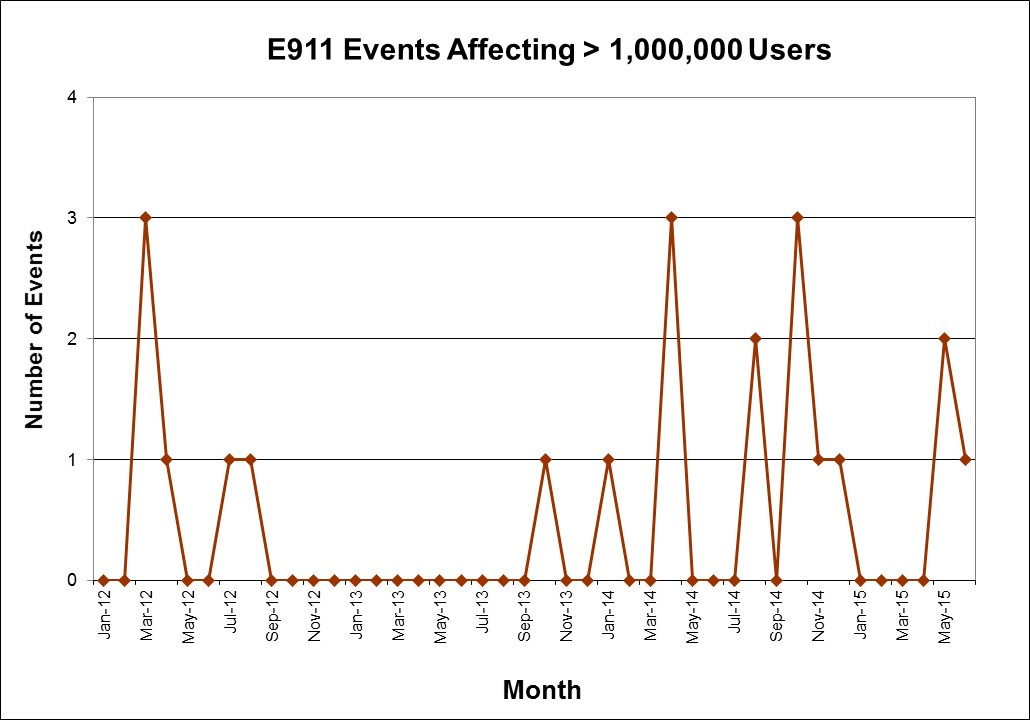 E911 – Phase 2 Events
12
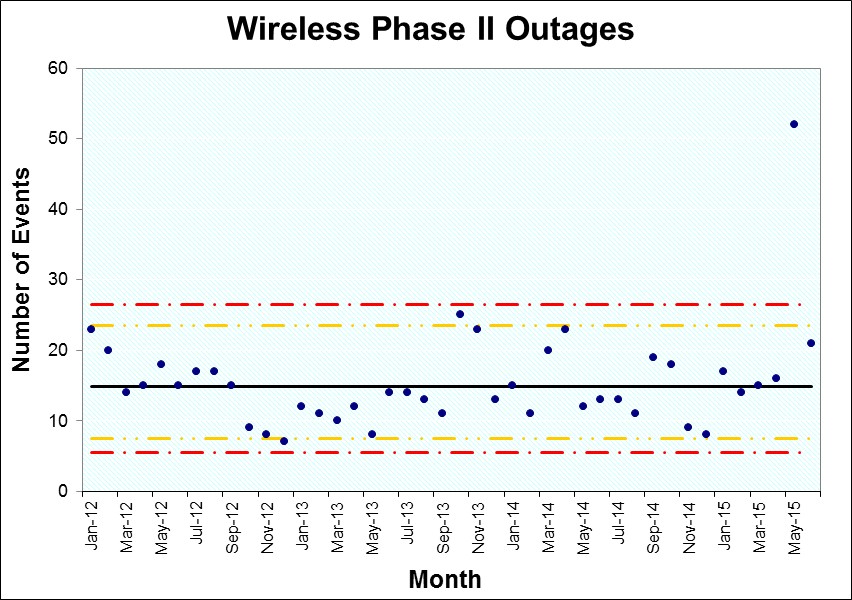 Phase 2 vs. All Other E911 Outages
13
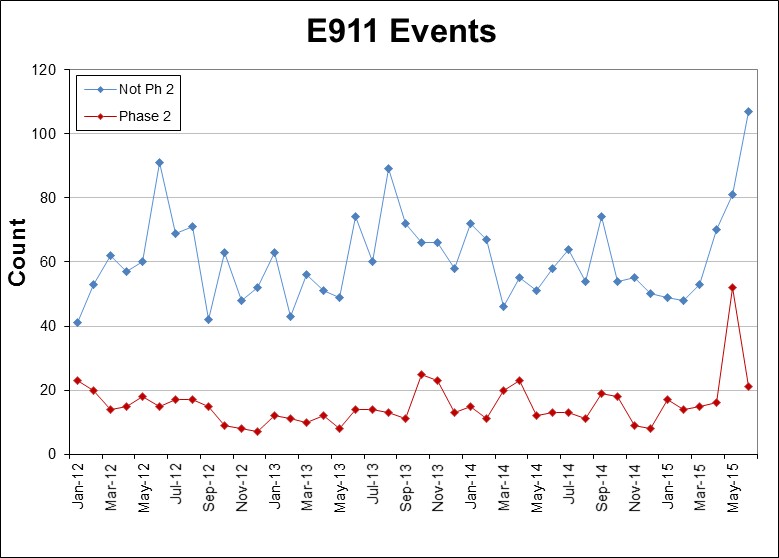 Wireline
14
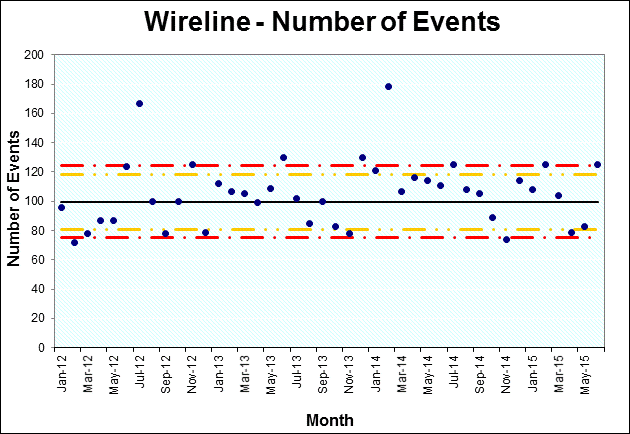 Wireline outages are all outages for which the Reason Reportable was at least 900,000 wireline user-minutes.
DS3 (Non-Simplex) Events
15
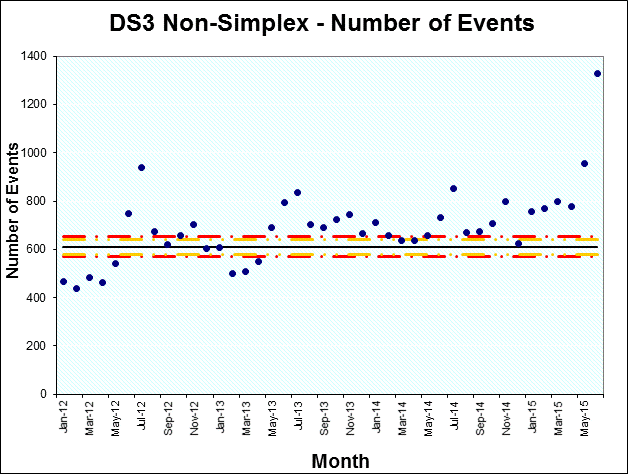 Big DS3 Outages
16
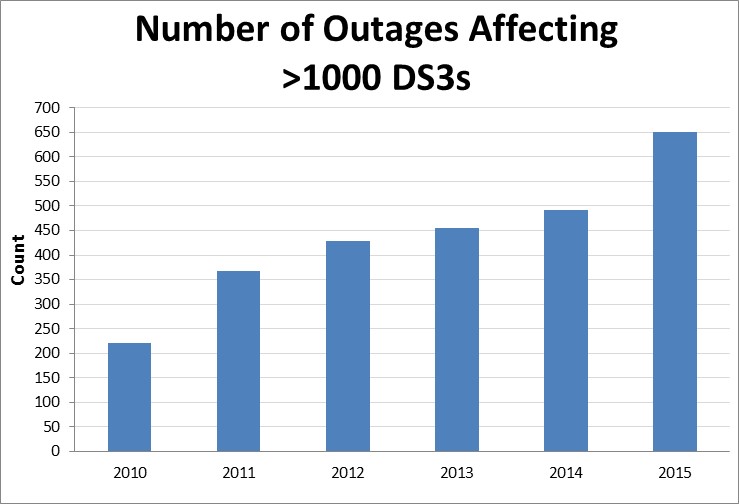 Wireless
17
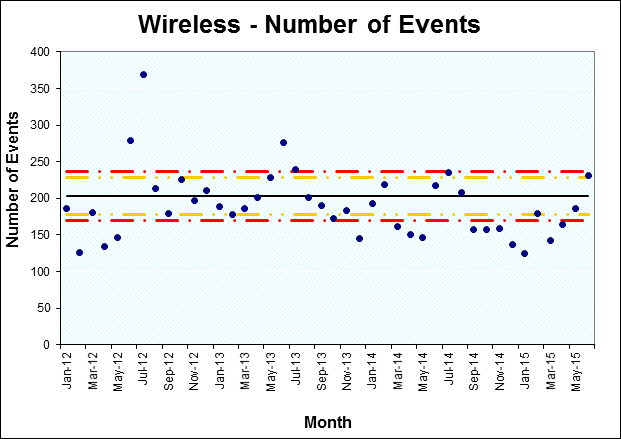 Environmental – External
18
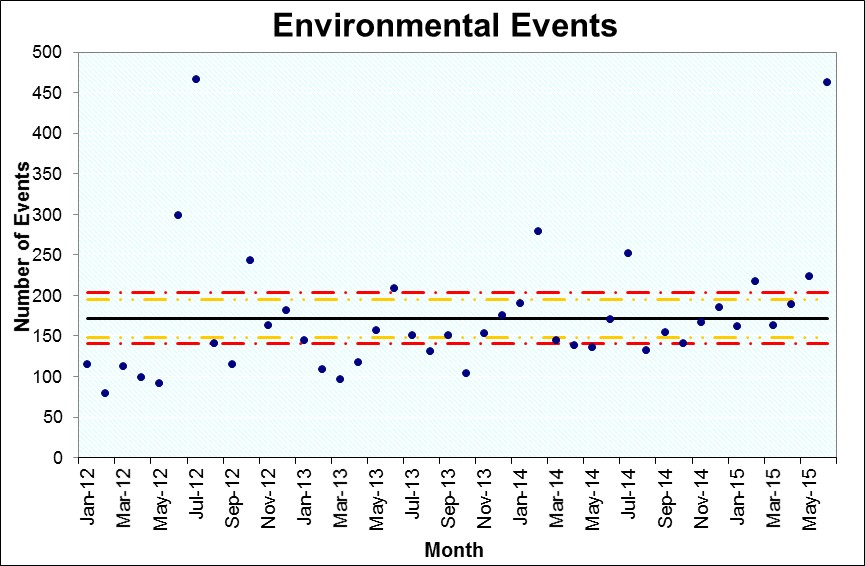 SS7
19
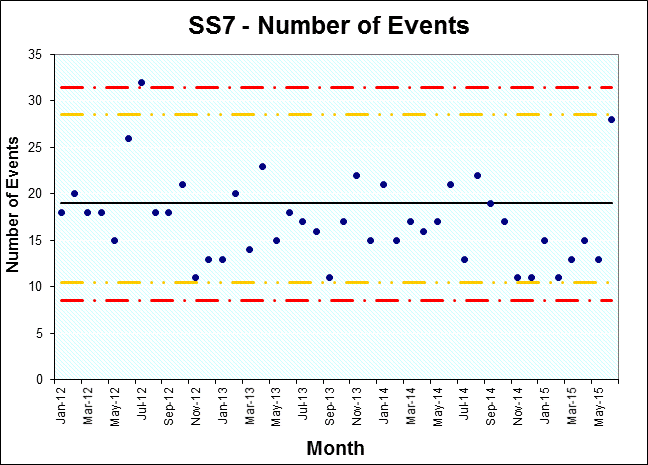 Malicious Events
20
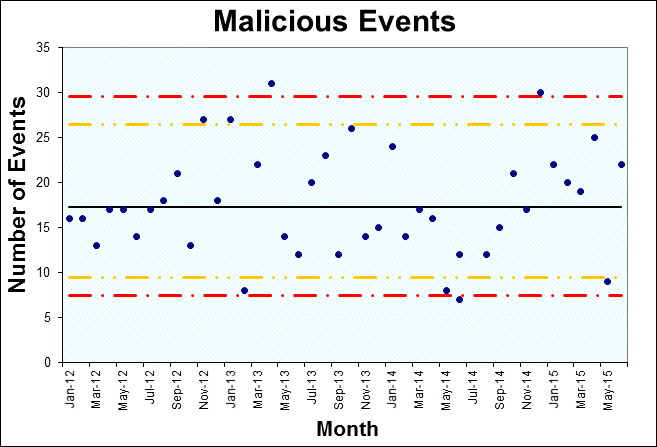 Malicious Activity
21
VOIP Reporting
22
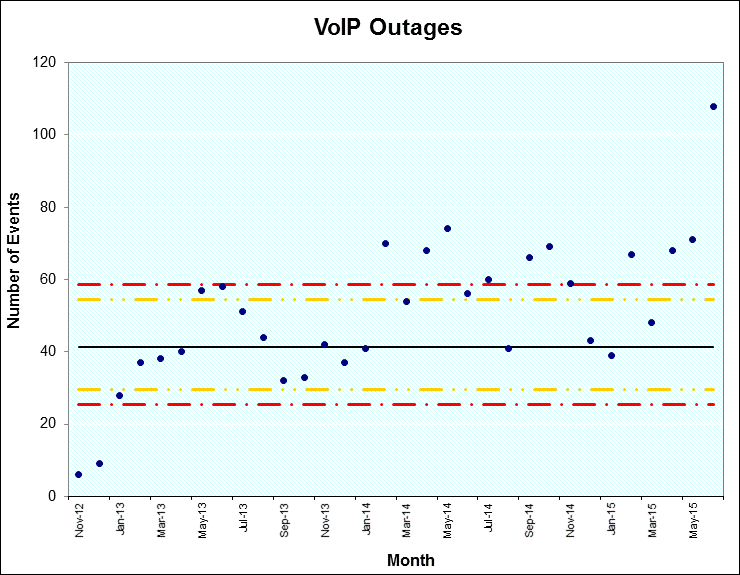 Duration Trends: DS3 Non-Simplex
23
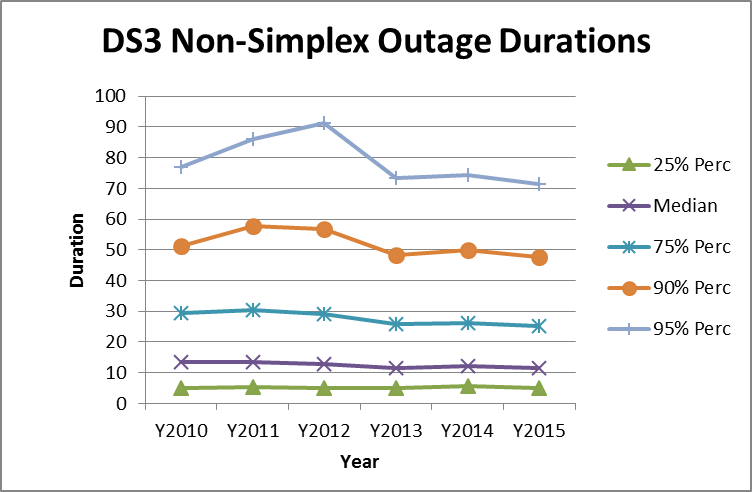 Duration Trends: E911
24
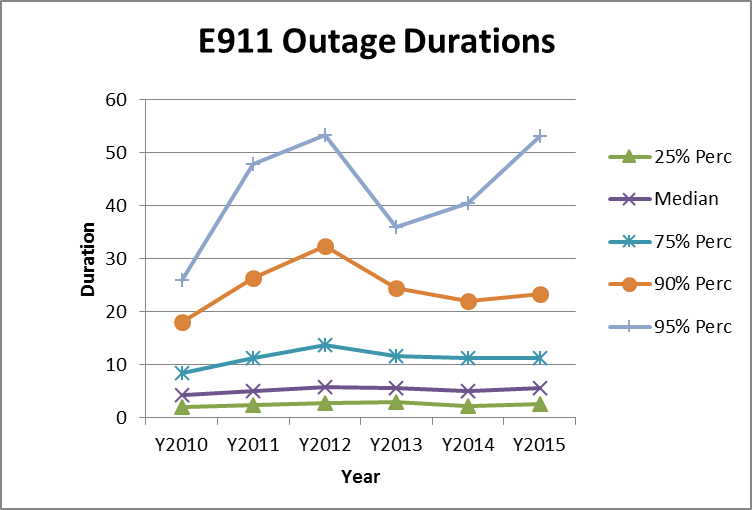 Duration Trends: Wireline
25
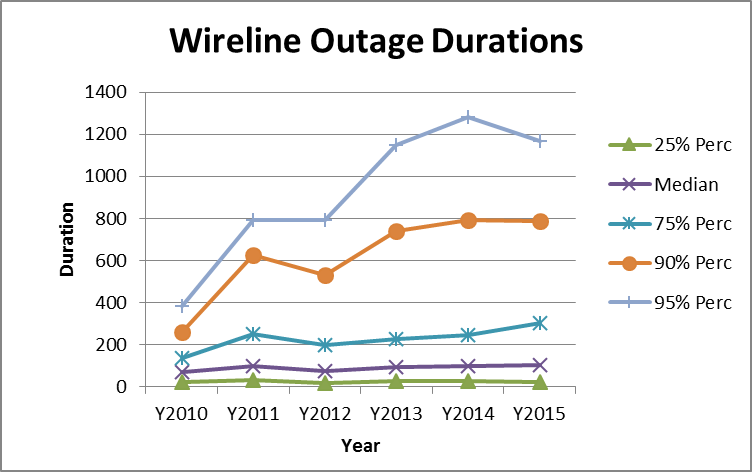 Duration Trends: Wireless
26
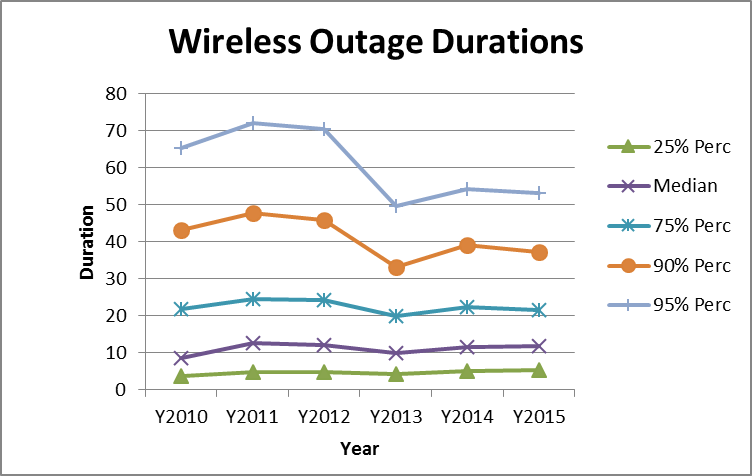 Test for Trend in Event Duration
Non-DS3-Simplex Outages
Data from 1/12  thru 6/15
DS3-Simplex Events Only
Data from 1/12 thru 6/15
Rank Correlation of duration with date is -.005 and is not significant
Rank Correlation of duration with date is -.007 and is not significant
Conclusion: Non DS3-Simplex Outages are unchanged in duration from 1/12 to 6/15
Conclusion: DS3-Simplex Events are unchanged in duration from 1/12 to 6/15
27
911 Certification Test System
28
Testing began on April 8
Production system is available for filing. Initial Certification is due on October 15, 2015.

Comments and suggestions are greatly appreciated
NRSC Activities
29
Current Teams
Best  Practices Team 
Outage Reporting Advisory Team
Improvements to the NORS System
Improvements to the template
Recommended ways to communicate information
Improvements to NORS/DIRS manuals
IP Transition Team
Planned Maintenance Team: Examine planned maintenance events; recommend ways to upgrade the system without affecting service
Consistent Use of Cause Codes